Bóg
Wszechświat
Klasyfikacja światopoglądów
Jesień 2018  - Zebranie obrazków i przemyśleń
Czerwiec 2019 – dalsza praca 
Maj 2020 – dodate z apologetyki obraz prawdy
wojtek@pp.org.pl
http://wojtek.pp.org.pl
KFC, 19 czerwca 2019
Tożsamość czy działania?
Teza:	Dla Boga nie jest ważne co robisz, ważne jest kim jesteś?



Przedyskutujmy kontrowersyjność tej tezy.
Kim jestem -> Tożsamość.
Co robię? -> Tożsamość.

Patrz wykład: Tożsamość a działania
Zdanie #11 Ponieważ roznoszę listy więc jestem listonoszem.
Zdanie #12  Jestem listonoszem. Moja praca to roznoszenie listów.
Zdanie #21 Kradnę więc jestem złodziejem.
Zdanie #22    Jestem złodziejem, więc kradnę.
Światopogląd (Wikipedia ’2017)
Światopogląd – względnie stały zespół przekonań i opinii (często wartościujących) na temat otaczającego świata, czerpanych z rozmaitych dziedzin kultury, głównie z nauki, sztuki, religii i filozofii.
Światopogląd
Światopogląd to osobisty zbiór zdań, uważanych za prawdziwe a opisujących otaczającą rzeczywistość (w tym Bogai Jego relacje z rzeczywistością).
Budowanie światopoglądu
Badanie zmysłowe
Rola autorytetów
Krytyka – wyrzucamy co sprzeczne, rozwalamy co głupie
Kreacja – tworzymy aby zasklepić dziury, aby dołożyć wymiary

Ostateczna weryfikacja (1Kor 13:12-13)
1Kor 13:12-13 ubg (12) Teraz bowiem widzimy w zwierciadle, niewyraźnie, ale wówczas twarzą w twarz. Teraz poznaję cząstkowo, ale wtedy poznam tak, jak jestem poznany. (13) A teraz trwają wiara, nadzieja, miłość, te trzy. Z nich zaś największa jest miłość.
Główne pytania filozofii
Skąd jestem?
Kim jestem?
Dokąd zmierzam?
Plan dziejów
Co było wcześniej?
Co tu się dzieje?
Co będzie, jaka jest moja nadzieja?
KFC, o światopoglądach
jesień 2018, a więc w 2019 powtórka
Klasyfikacja światopoglądów
Od pewnego czasu przekonany jestem, że istnieją tylko 3 światopoglądy, i każdy z istniejących da się sprowadzić to jednego z tych trzech.
Oczywiście, wewnątrz tych 3 da się prowadzić dalsze podziały, niektóre analizy, po dopytaniu się, dokładnym przebadaniu pojęć wylecą z jednej grupy i trafią do innej, ale z grubsza te 3 wystarczą, więc ten model może być przydatny na początek.
Światopogląd – dyskusja definicji
Definicja
Światopogląd to osobisty opis rzeczywistości oraz Boga i Jego relacji z nią.

Moje wcześniejsze definicje:
Światopogląd to osobisty opis Boga i rzeczywistości.
Światopogląd to rzadko zmieniany komplet przekonań człowieka (lub grupy ludzi) odnośnie rzeczywistości.
Światopogląd to suma wiedzy i wiary danej osoby.
Wikipedia ('2017)
Światopogląd – względnie stały zespół przekonań i opinii (często wartościujących) na temat otaczającego świata, czerpanych z rozmaitych dziedzin kultury, głównie z nauki, sztuki, religii i filozofii.
Więcej:  Światopogląd a Prawda
Główne pytania światopoglądu
Skąd jestem?
Kim jestem?
Dokąd zmierzam?
Podział światopoglądów ze względu na używanie logiki
Tworzony światopogląd wyrażany jest za pomocą zdań, dających się wartościować. Można używać logiki.
Osoba wyznająca światopogląd nie używa logiki.
Kryterium używania logiki
Sprzeczność,
choć trudno ją wykazać
Podział światopoglądów z uwagi na istnienie Boga
Osoba wyznająca światopogląd nie używa logiki.
Bóg (Stwórca) istnieje i jest oddzielony od kosmosu (wszechświata), który stworzył.
Kryterium używania logiki
Logiczne zaprzeczenie
Tylko kosmos (wszechświat) istnieje (zawsze istniał, będzie istniał).
Klasyfikacja światopoglądów i pierwsza próba ich nazwania
Panteizm
Teizm
Kryterium używania logiki
Logiczna sprzeczność: istnieje lub nie istnieje.
Logiczne zaprzeczenie
Ateizm (materializm, naturalizm)
Klasyfikacja światopoglądów: 3 wystarczą
Panteizm
Teizm
Kryterium używania logiki
Logiczne zaprzeczenie
Ateizm (materializm, naturalizm)
Klasyfikacja światopoglądów
Teizm
Teizm
Deizm o ile nie zbliża się zbytnio do panteizmu
Tomizm
Niektóre pogaństwa, zawierające idee SuperBoga
Ateizm (materializm)
Materializm dialektyczny
Modernizm
Panteizm
Buddyzm
Hinduizm i pogaństwa
New Age
Panteizm
Trudno zapisać główne tezy w sposób logiczny, bo logika nie jest używana.
Nazwa sugeruje, że wszystko jest Bogiem, rozumieniu teistycznym (πᾶν – wszystko, θεός – Bóg)
Przykłady panteistycznych sprzeczności:
Ja jestem Bogiem, Ty jesteś Bogiem, wszystko jest Bogiem, bo Bóg jest wszystkim.
Gówno na patyku.
Największą mądrosć przekazuje się milczeniem.
Religie mające panteizm jako podstawę: buddyzm, hinduizm, NewAge ale też mormonizm w swej istocie.
Panteizm i teizm oraz główna różniąca je idea
Łamanie praw logiki uniemożliwia opisanie świata a więc i porozumienie się.
Bóg
wrzee.echświt
Wszechświat
_boooog
Panteizm i ateizm oraz główna różniąca je idea
Łamanie praw logiki uniemożliwia opisanie świata a więc i porozumienie się.
wrzee.echświt
Wszechświat
boooog
Bóg, idea Boga, bogowie, duchy
Panteizm trudno porównywać z czymkolwiek
wrzee.echświt
boooog
Bóg jest wszystkim i wszystko jest Bogiem ale nie próbuj tego zrozumieć.
Teizm i ateizm
Bóg
Wszechświat
Wszechświat
Bóg, idea Boga, bogowie, duchy
Teizm i ateizm oraz główna różniąca je idea.
Tylko wszechświat istnieje (zawsze istniał, zawsze istniał będzie). Świat duchowy i świat idee jest jego częścią i można, a nawet należy go badać.
Bóg, który zawsze istnieje stworzył wszechświat (kosmos) i wszechświat jako stworzenie jest od Boga różny, oddzielony.
Bóg
Wszechświat
Wszechświat
Logiczna sprzeczność: istnieje lub nie istnieje.
Bóg, idea Boga, bogowie, duchy
Teizm
Bóg
Wszechświat
Główne tezy:
Bóg jest poza wszechświatem, jest od niego oddzielony bo wszechświat jest przezeń stworzony.
Człowiek żyje we wszechświecie jako jego element.
Człowiek może poznawać wszechświat.
Człowiek poznaje Boga w zakresie, w którym zechce mu się On objawić.
Badaniem wszechświata (kosmosu) zajmuje się fizyka, rozważaniami o Bogu i jego relacjach ze stworzeniem metafizyka.
Religie mające u podstawy teizm: Chrześcijaństwo, Judaizm, Islam – przyjmują jako dogmat, objawienie, że „Na początku Bóg stworzył niebo i ziemię”.
Ateizm (materializm, naturalizm)
Wszechświat
Bóg, idea Boga, bogowie, duchy
Główne tezy:
Tylko wszechświat (kosmos) istnieje.
Świat duchowy, bóg (bogowie) jeżeli są to są w systemie, można to poznać choć możliwe, że to tylko idee.
Człowiek istnieje we wszechświecie.
Człowiek poznaje system, wchodzi w interakcje z każdym elementem systemu, również z duchami (ideami).
Religie ateistyczne?
Ponoć buddyzm, ale to trudno wykazać z uwagi na jego panteizm.
Ceremoniał świecki państw zachodnich.
Trzy podejścia wyznawców 3 światopoglądów
Panteista
Czuje, niekoniecznie myśli na ten temat bo czuje.
Ateista
Bada wszechświat.
Wierzy – ma pierwotny system założeń.
Myśli (krytyka i kreacja).
Teista
Bada wszechświat
Wierzy w Boga – ma pierwotny system założeń.
Szuka objawienia się Boga.
Myśli (krytyka i kreacja).
Credo. Wyznanie wiary.Moja pierwotna dogmatyka
Zdanie #1 (definicja)
Przez Boga rozumiem osobowego Stwórcę wszystkiego. Stwórcę oddzielnego od wszechświata na tyle, że wszechświat jest przez Niego stworzony, a przed stworzeniem niczego poza Bogiem nie było, bo jest On wieczny, niezmienny, i ponad wszystkim.
Zdanie #2 (założenie):
Wszechświat, który Stwórca stworzył jest logiczny, co znaczy, że podstawowe prawa logiki, podobnie jak prawa fizyki są przez Niego ustanowione i w stworzonym świecie szanowane.
Zdanie #3 (alternatywa):
Tak rozumiany Bóg jest, albo takiego Boga go nie ma. Alternatywa nie ma nic po środku.
Zdanie #4 (wyznanie wiary):
Osobiście wierzę, że Bóg określony powyżej (w Zdaniu #1) jest. Wierzę w Boga.
koniec
Obraz prawdy
Odtworzone z 
Raport o stanieprojektu 3S-R
Wersja robocza, 14 listopada 2013 r.
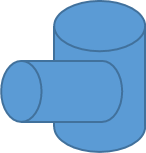 Przedsiębiorstwo
Definicja:Przedsiębiorstwo to zorganizowane elementy służące do prowadzenia działalności gospodarczej.
Spółki
Możliwe sposoby opisu przedsiębiorstwa
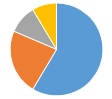 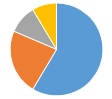 Struktura, podmioty, działy, odpowiedzialności
Procesy
Kompetencje
odpowiedzialności
Dane do budżetu
i wizji finansowej
Model finansowy
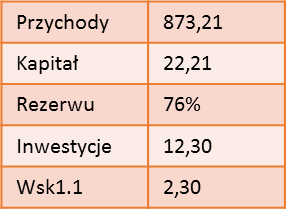 Trzy wizje części prawdy
Struktura, podmioty, działy, odpowiedzialności
Procesy
Model finansowy
Prawda a światopogląd
Notatki robocze z przed wielu lat (2005?). Do wykorzystania
Materializm – tylko materia w systemie
Człowiek w systemie
Poznaje materię i za pomocą swojego umysłu stara się ją ukształtować wg. Swojej woli.
Konsekwencją XIX materializmu jest determinizm.
Obecnie (2018) materializm się sypie.Zaobserwowano, splątania - elektrony nie zachowują się jak zakładano, że zachowuje się materia.
Wyciągamy wnioski (2):Budowanie własnego Ś.
Ś.
Ś’.
Ś. buduje się w czasie. Potrzeba czasu!
Wnioski z definicji:Budowanie własnego Ś.
Czasem, jak nie pasuje nowy element to coś należy zburzyć.
Niestety, czasem, zamiast zburzyć dokłada się coś na siłę, co osłabia konstrukcję, czasem czyniąc ją śmieszną.
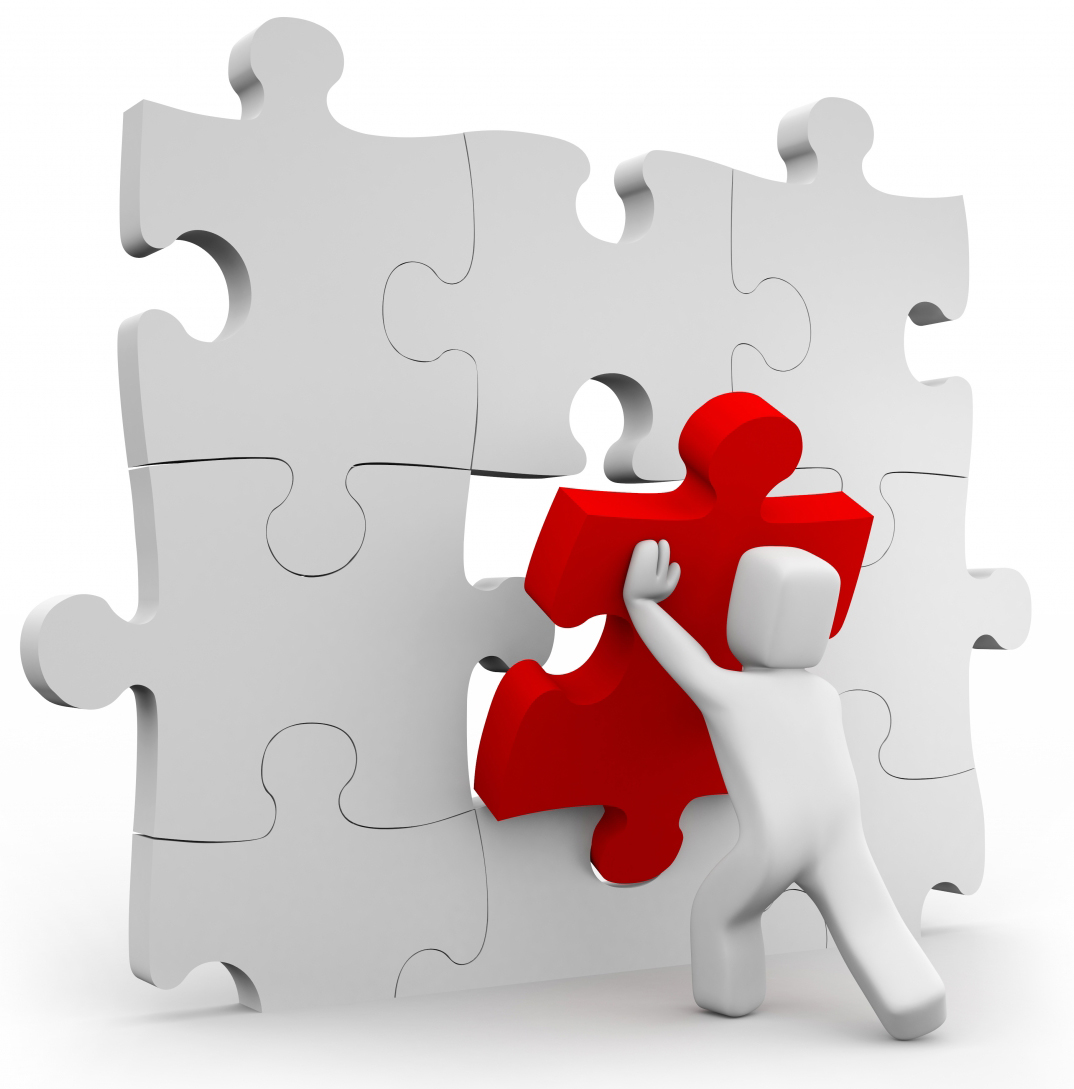 Definicja
Prawda - opis rzeczywistości.
Prawda i Światopogląd
Ś. można wypowiedzieć, opisać, składa się ze zdań, więc …
Ś. jest więc podobnej kategorii co P.
Ś. może być badany, konfrontowany przez P.
Ś i P jako zbiory zdań
Ś. #1
Ś. #2
Ś. #3
P
Relacja P. do Ś.
Ś. #1
Ś. #2
Ś. #3
Prawda
Prawda (skoro jest opisem rzeczywistości) poszerza się o każdy nowy, nawet najgłupszy światopogląd.
Rzeczywistość
Lepiej zbadać zgodność z Rzeczywistością
Ś. #1
Ś. #2
Ś. #3
Rzeczywistość
Na czym budować?
Prawda
Ś.
Badanie
Poznawanie
może zawierać elementy prawdy
Ś. może zawierać nieprawdy
Ś. jest podzbiorem P.
Lepiej dla człowieka, gdy jego Ś zawarty jest w P
Najlepiej, aby zawierał się całkowicie
Pan Jezus powiedział
Ja jestem drogą, prawdą i życiem.
Wszystkie tasiemce są pasożytami.
Ref: Wszystkie tasiemce są pasożytami.
Wszystkie tasiemce są pasożytami,A szczególnie te uzbrojone,Kto nie ma tasiemca,Ten nie ma życia wewnętrznego.

Każdy tasiemiec jest pasożytem Ludzkiego układu trawiennego. Nie posiada otworu gębowego, Lecz chłonie pokarm całą powierzchnią ciała.
To chyba jest produkcji Ariusza.
Muzyka: psalm resp.